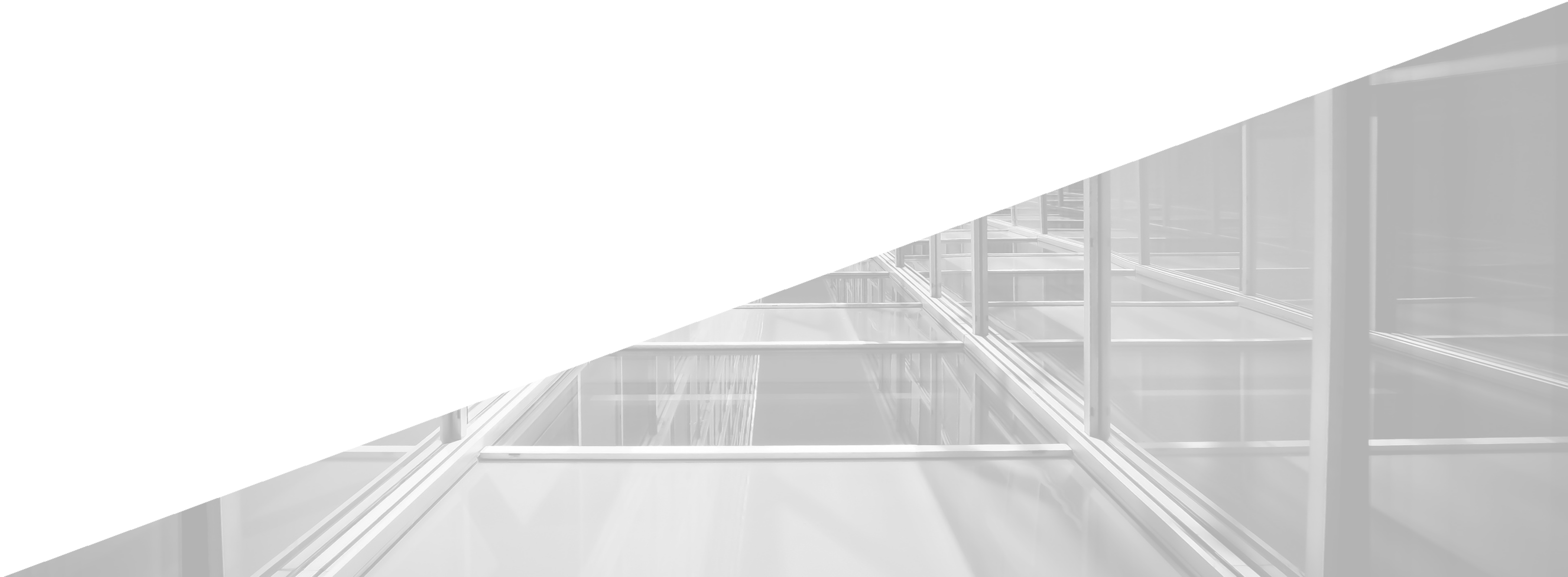 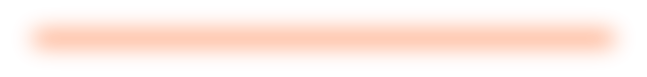 Leadership Pathway ProgrammeLaunch Meeting April 2024
TODAY’S AGENDA
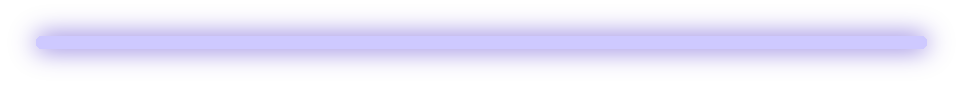 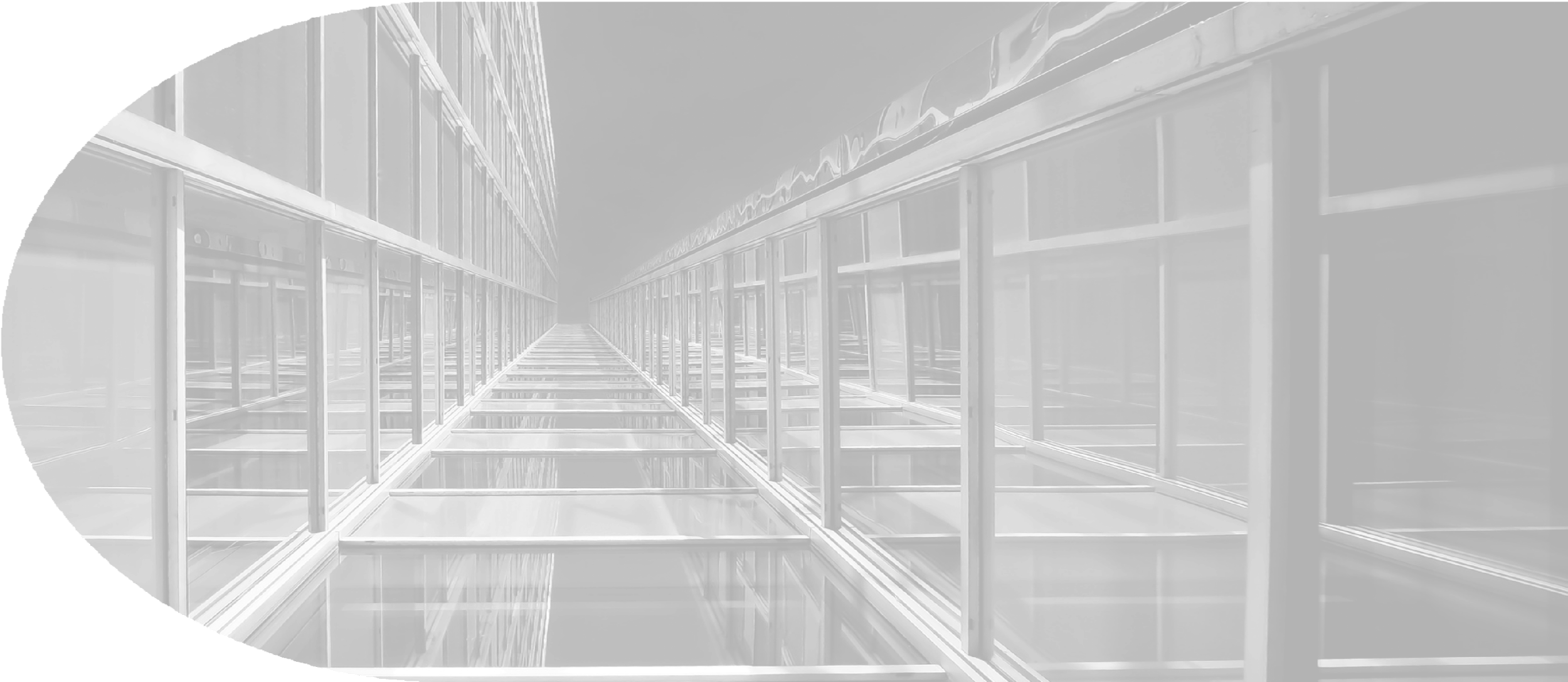 Introductions
Why the Leadership Pathway Programme
The Programme
The Networking Events
The Seminars
The Mentors
Agency of the Future
WHY TH	E LEADERSHIP PATHWAY?
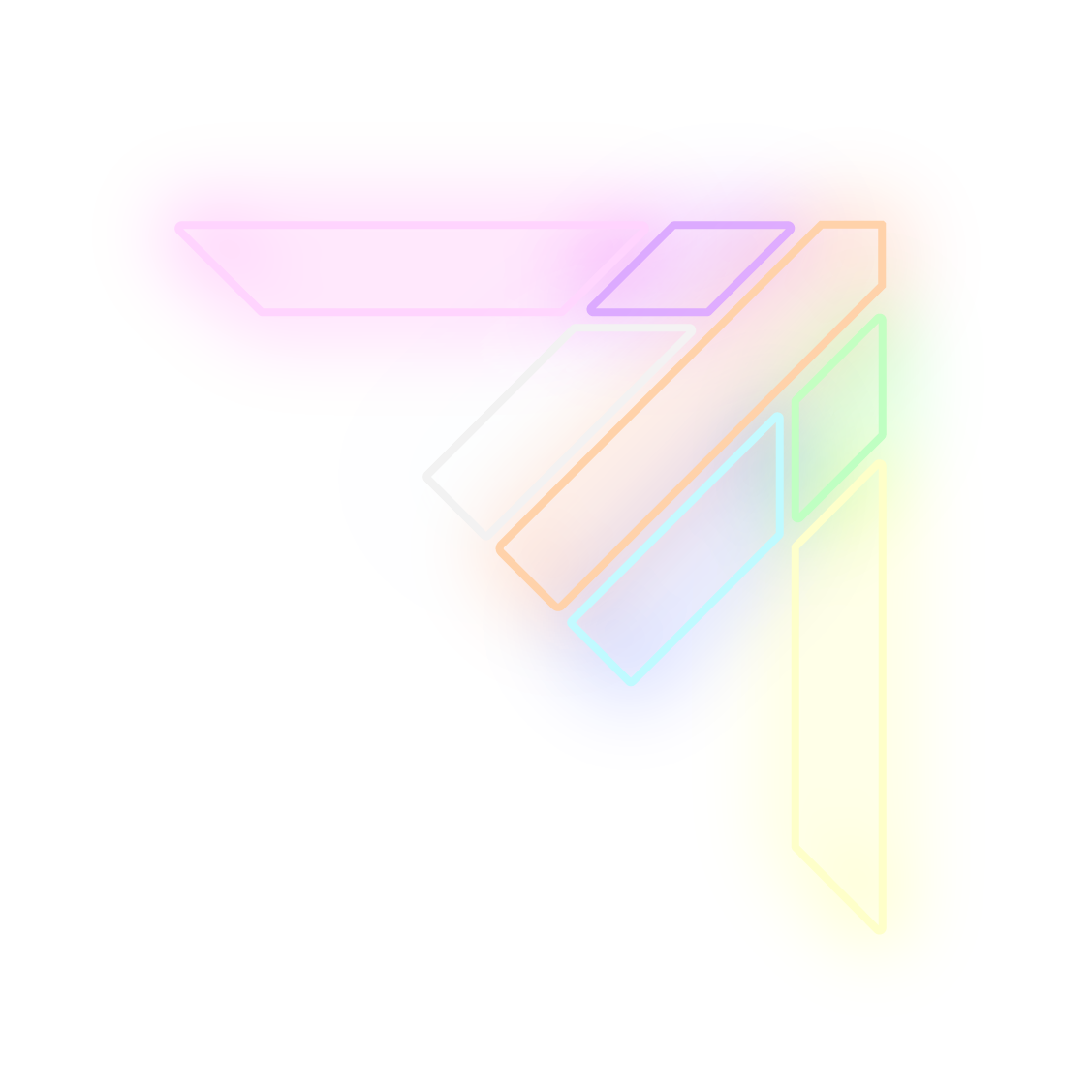 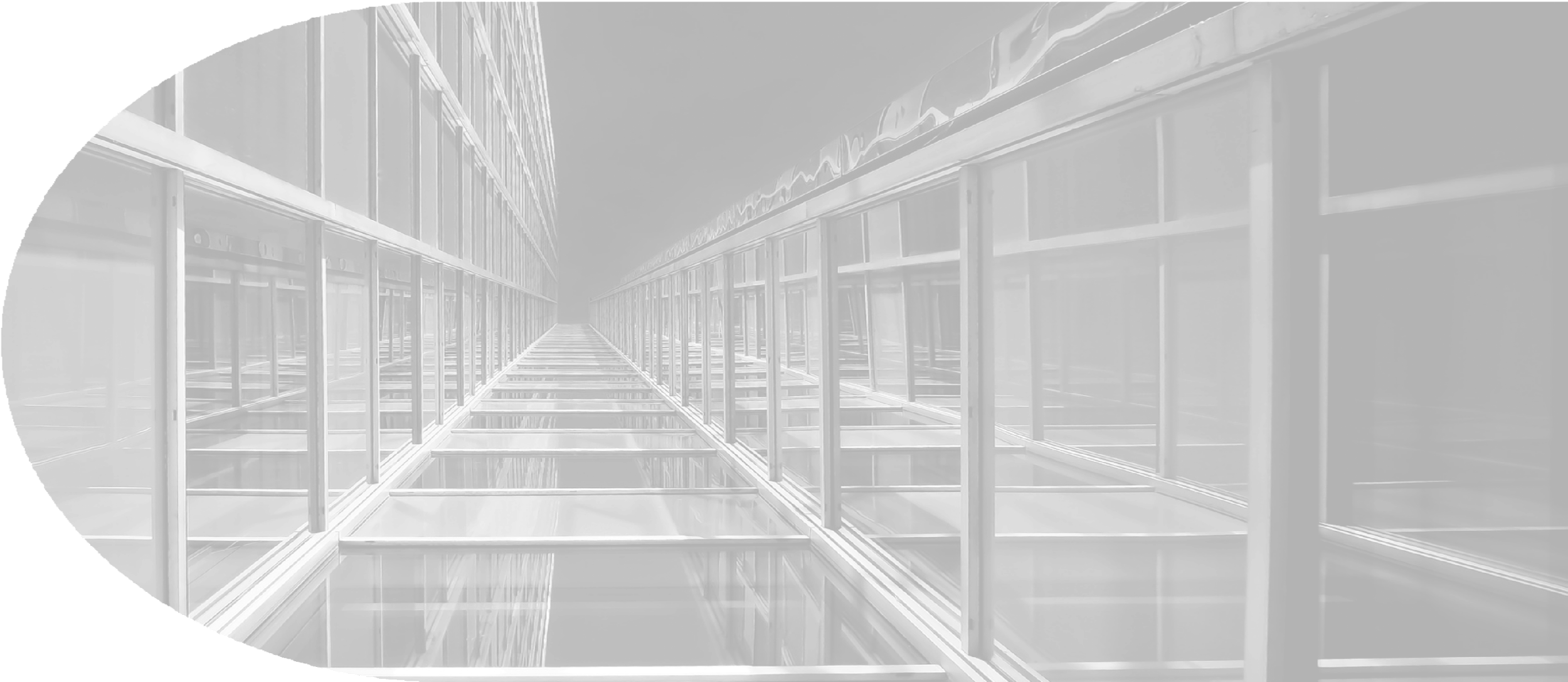 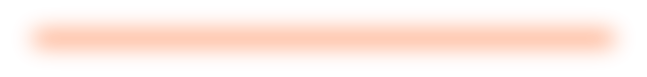 Prepare you for agency leadership roles

No other programme just for agency people

Be inspired

Build a network

Future proof your career
[Speaker Notes: So here we are today 100 agencies strong 
representing 7000 people as the UK’s leading Trade Body for the independent agency community
That’s really important as we have programs for all in the agencies not matter what role or seniority]
THE PROGRAMME
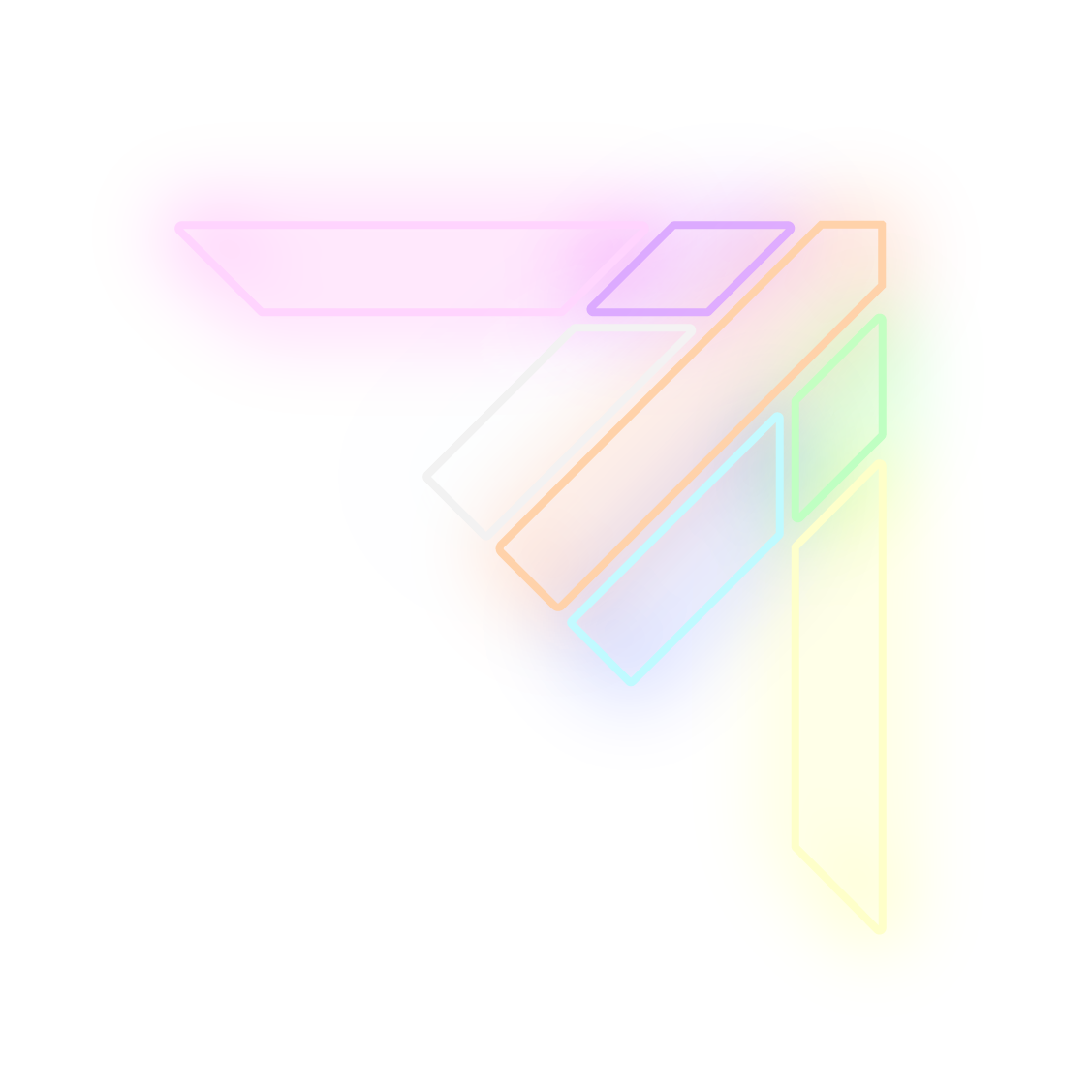 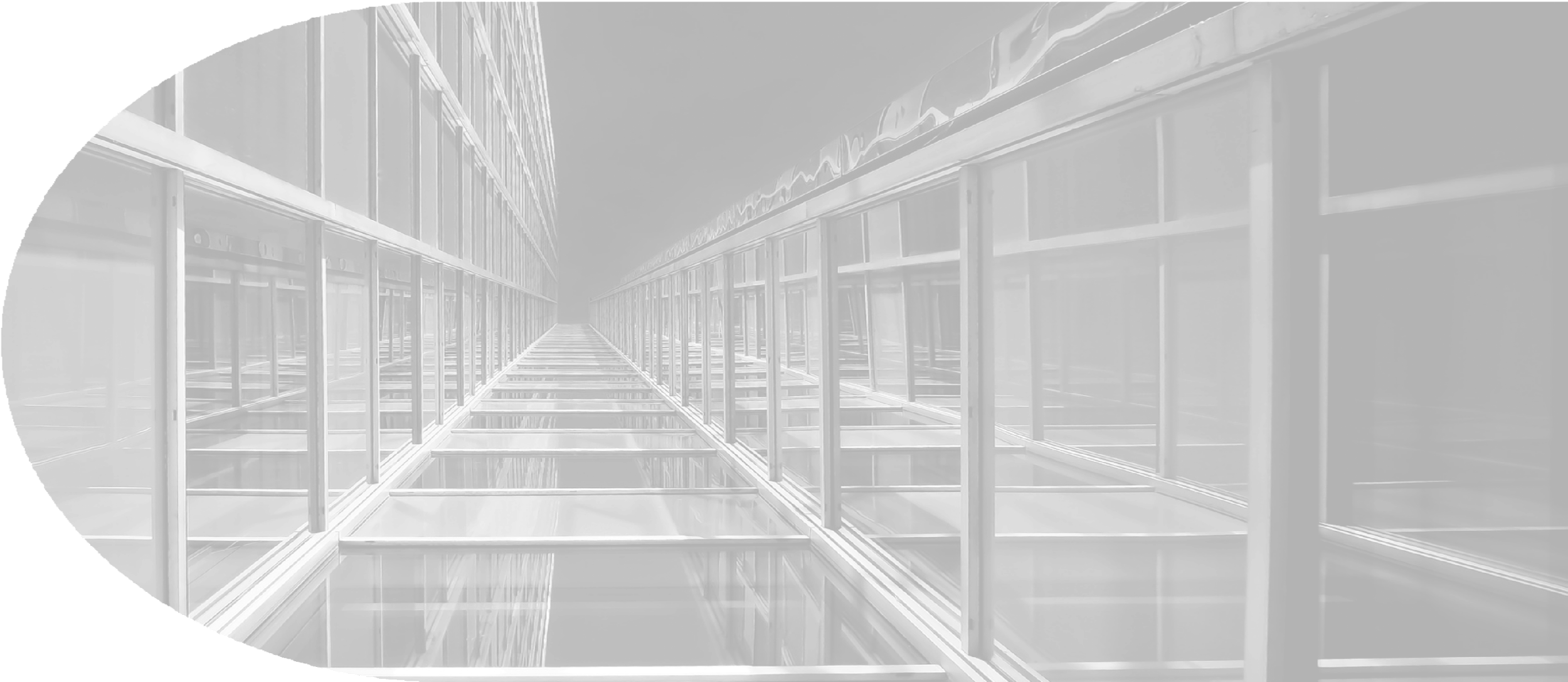 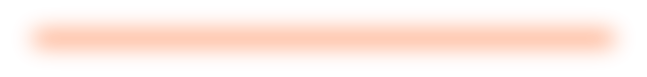 Five Live Networking Events

Nine Workshops

Mentoring

Agency of the Future
[Speaker Notes: So here we are today 100 agencies strong 
representing 7000 people as the UK’s leading Trade Body for the independent agency community
That’s really important as we have programs for all in the agencies not matter what role or seniority]
NETWORKING EVENTS
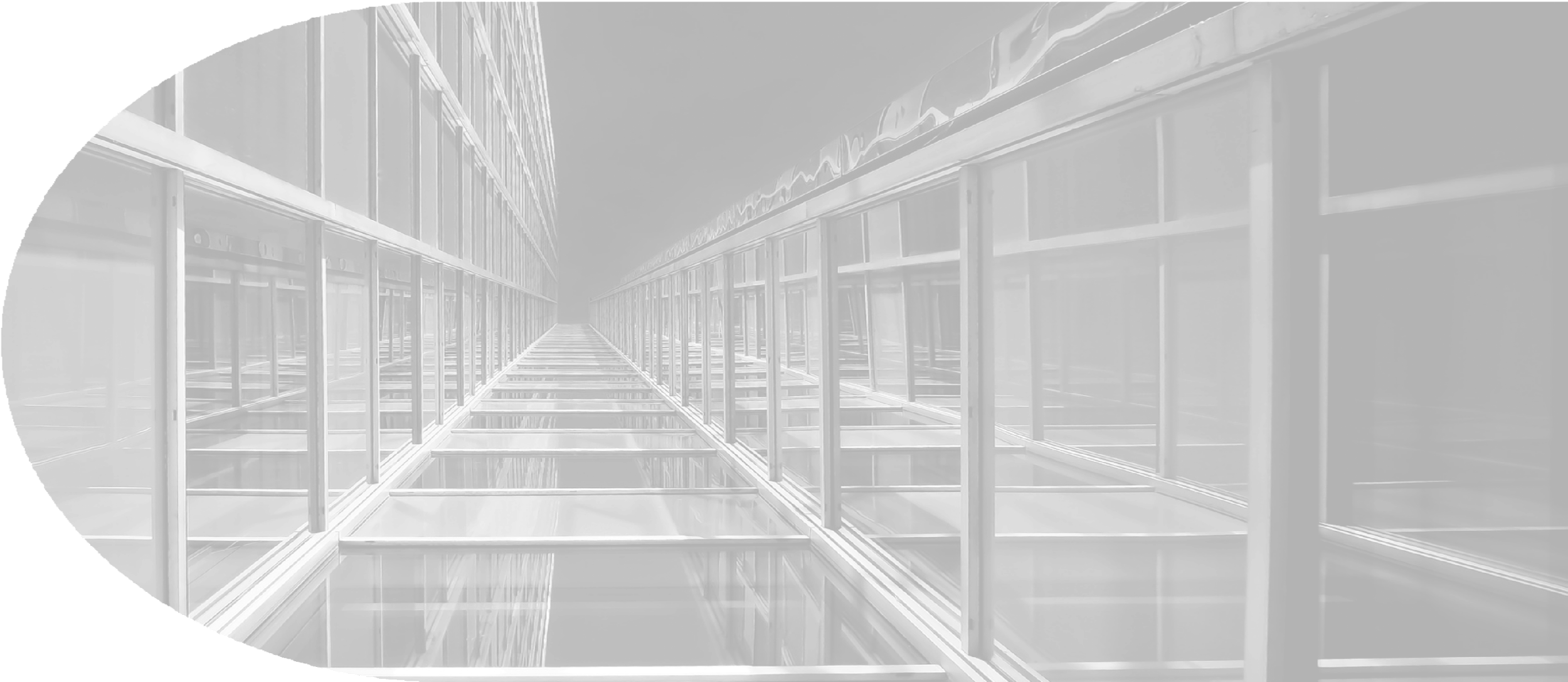 Live events. 6.30pm to 8.30pm. Unparalleled quality of speakers

Sir Martin Sorrell - The Qualities of an Outstanding Agency Leader on 25th April

Alessandra Bellini - Building Long Term Client Relationships on 20th June

Rankin – Creating a Fertile Creative Culture on 19th September

Ian Millner – The Successful Start up on 17th October

Dame Cilla Snowball – Resilience on 18th November

Interview format, small group size, use the opportunity
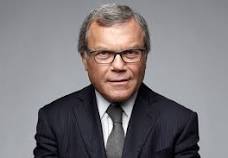 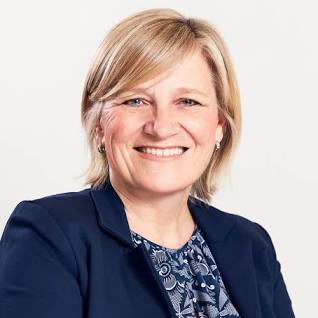 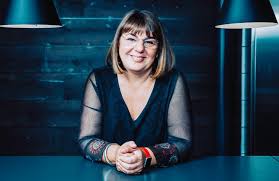 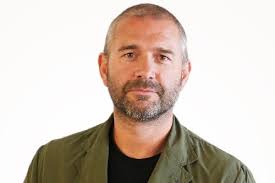 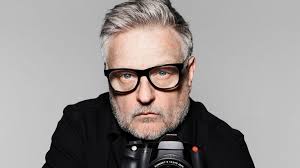 [Speaker Notes: Some big hitters in that council, but we’re the only ones who solely represent independent agencies, this is also our interface into government so we can lobby on your behalf.]
SEMINARS
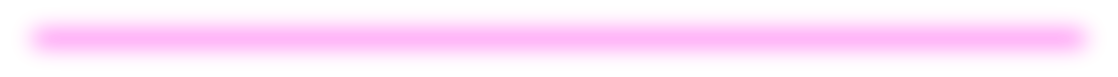 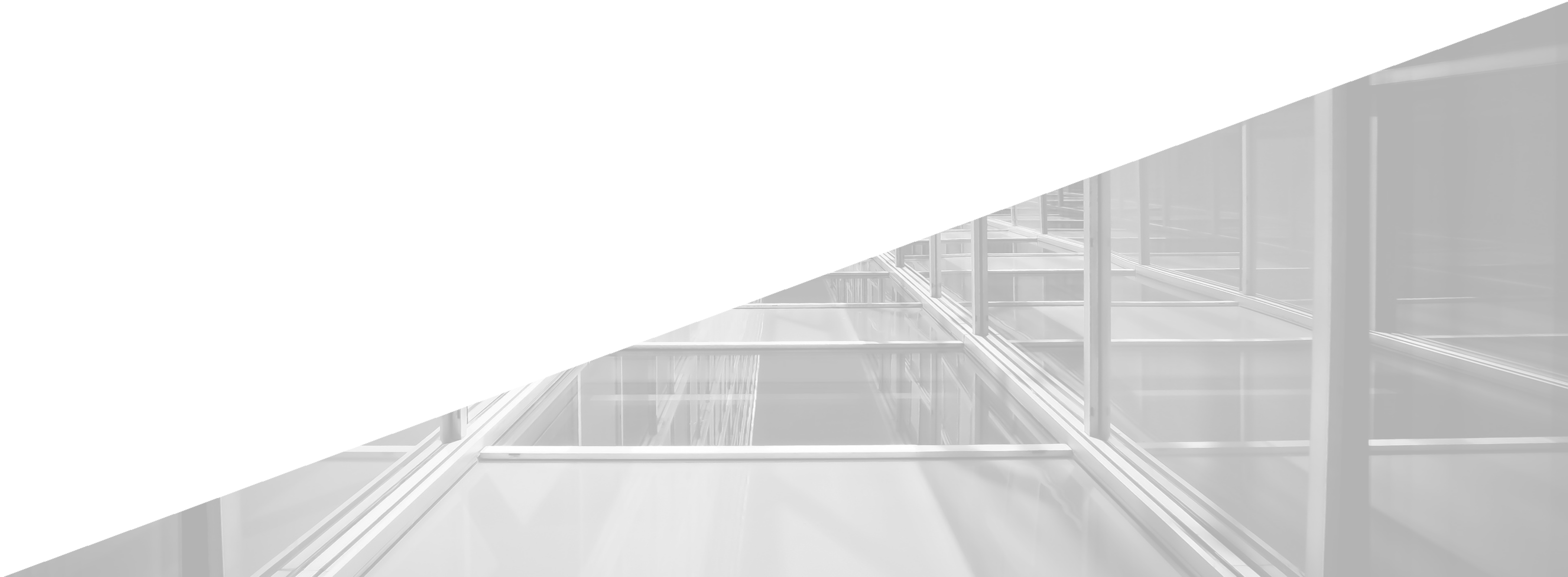 Nine seminars 
5 live and 4 online
Half day plus one full day

Diarise and prioritise

All slides will be shared on portal

Recorded where possible
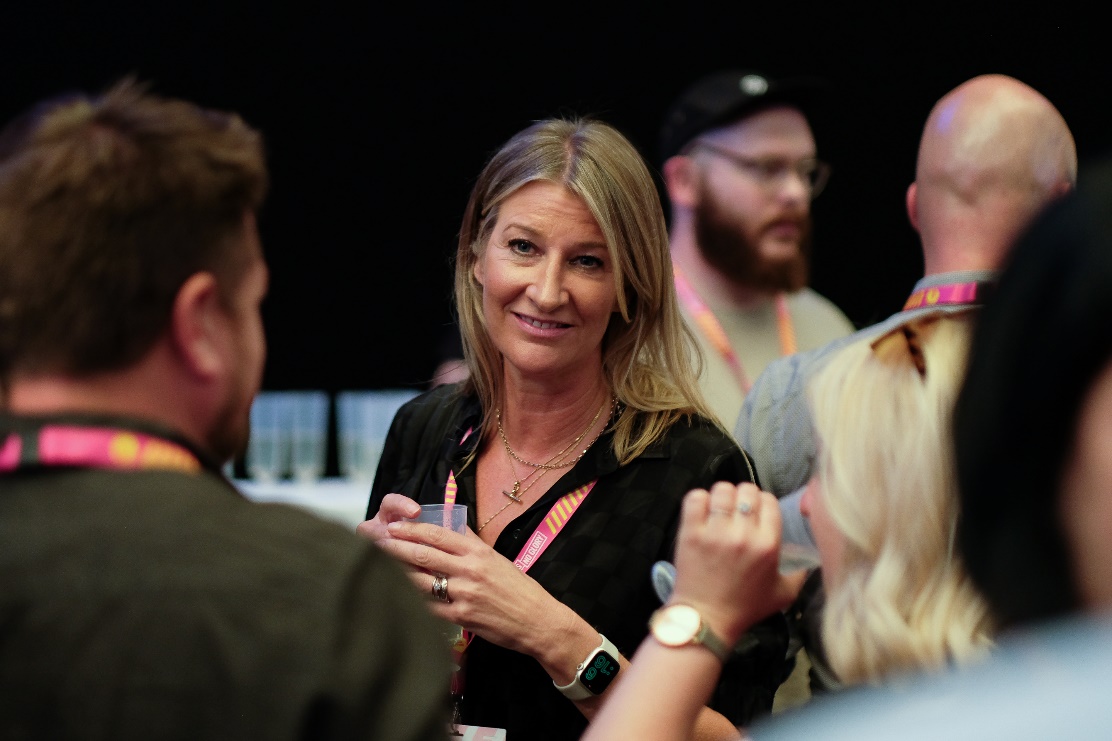 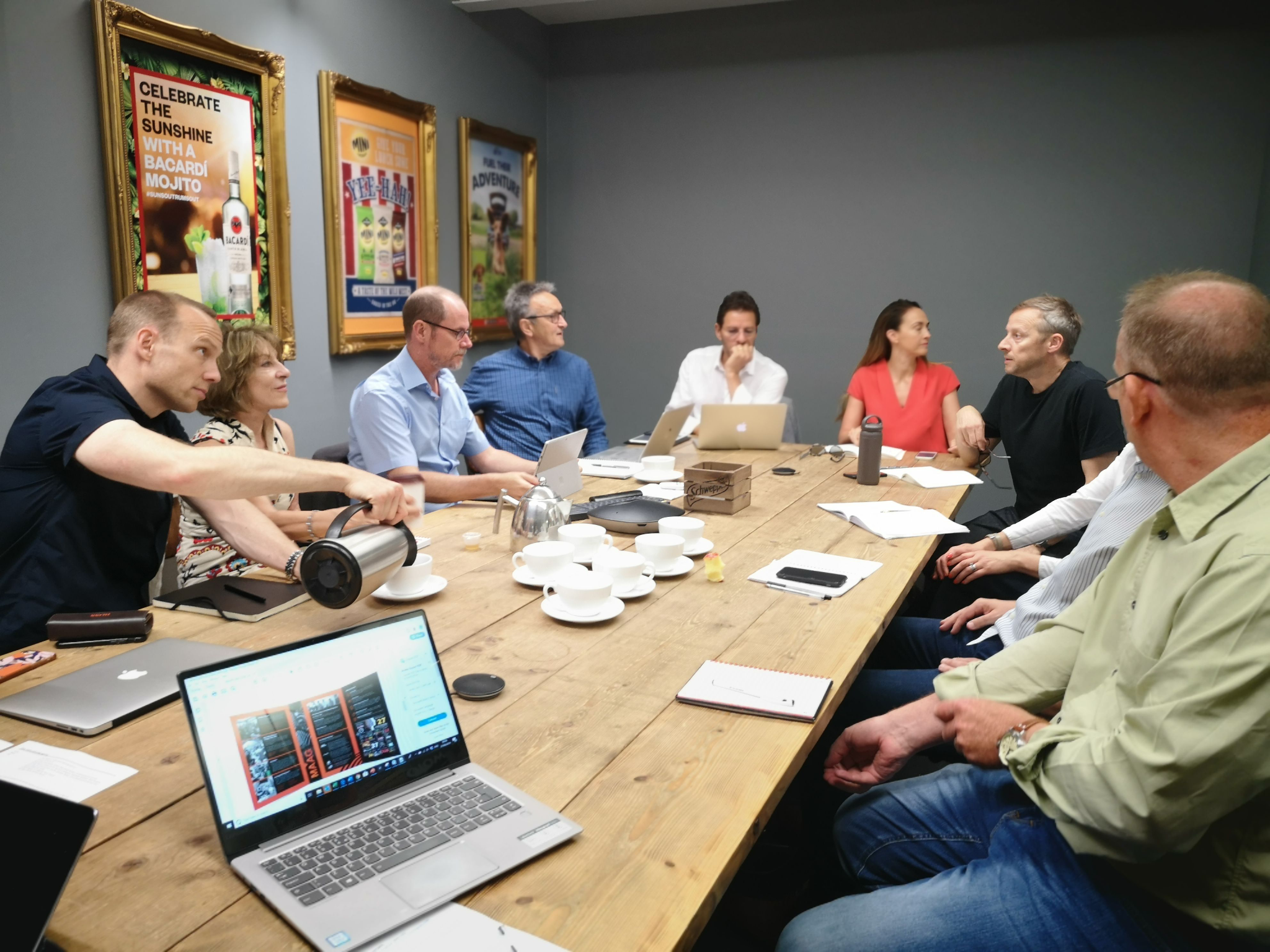 MENTORING
“Off-line help by one person to another in making transitions in knowledge, work or thinking”

Mentoring is help by one person to another to make changes in knowledge, work or thinking. It is different to coaching.

Mentors tend to be experts in the same field as you

They offer advice and share experiences

You should all have your mentor details

You should lead contact. 

Expectation – 3 sessions during the programme

Relationship is confidential
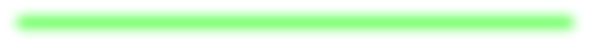 AGENCY OF THE FUTURE
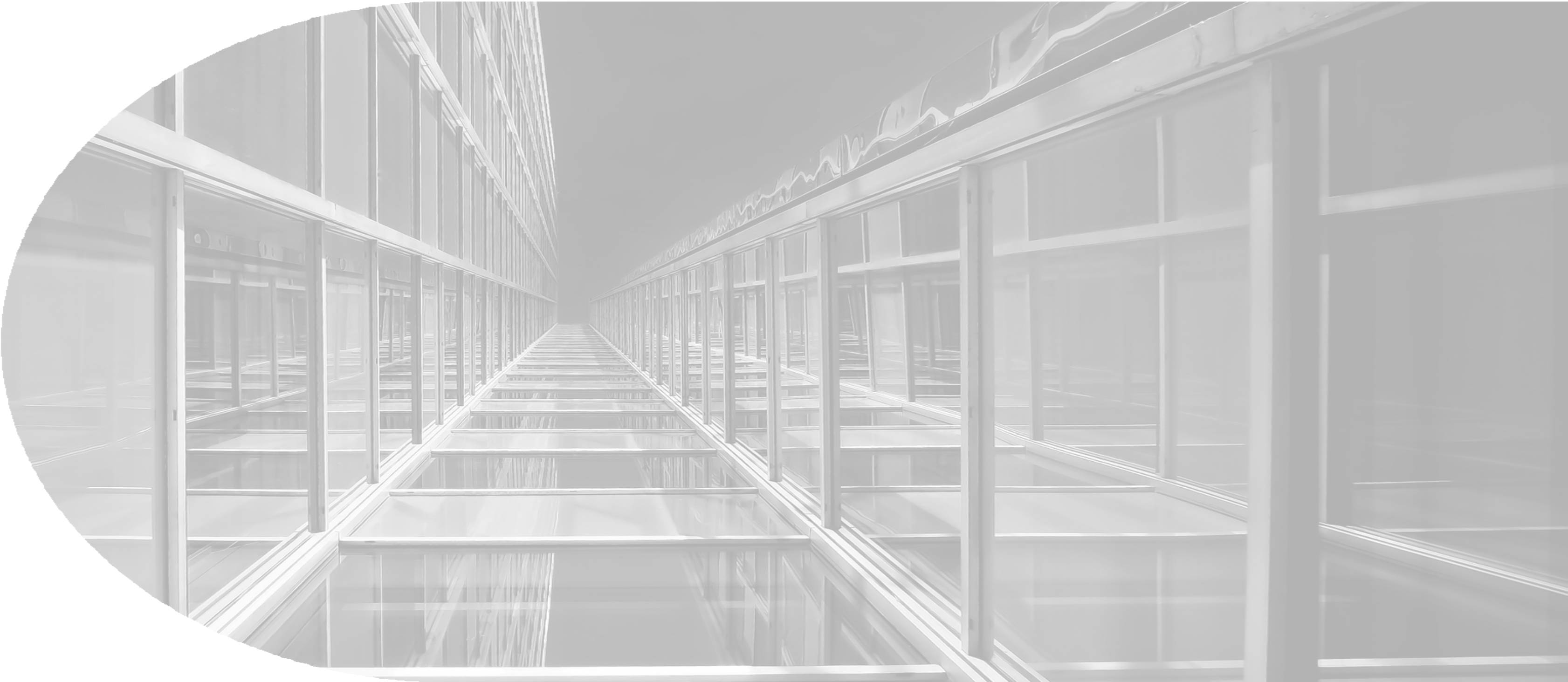 Split into groups to work on what The Agency of the Future might look like
Group 1 – Louise, Jon, Imogen and Ash
Group 2 – Sophia, Julie, Holly and Stephen
Group 3 – Jasman, Mike and Sophie
Group 4 – Jess, Emma and Alice

Each seminar should provide food for thought – be sure to capture
Pricing/Product/Talent/Competition/Branding
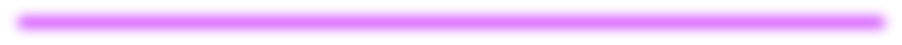 Present to a group of agency leaders at the end of the programme
[Speaker Notes: People Pulse every quarter, 10-12 questions for a temperature check of agencies – questions such as: are you offered Learning & development opportunities, how would you rate your agencies approach to sustainability, can you voice your opinions within your agency.
Many of our agencies then use this information to present back to their teams, if you receive 6 or more responses you will receive a personalised benchmarking report of your agency vs all the other agencies who participated that quarter. We normally receive 500+ responses, we take out the key learnings and present them back to you along with Question & Retain our third party partner for the surveys.]
COMMUNICATION
WhatsApp Group

The Portal

Suzanne@allindependentagencies.org
Tracey@allindependentagencies.org